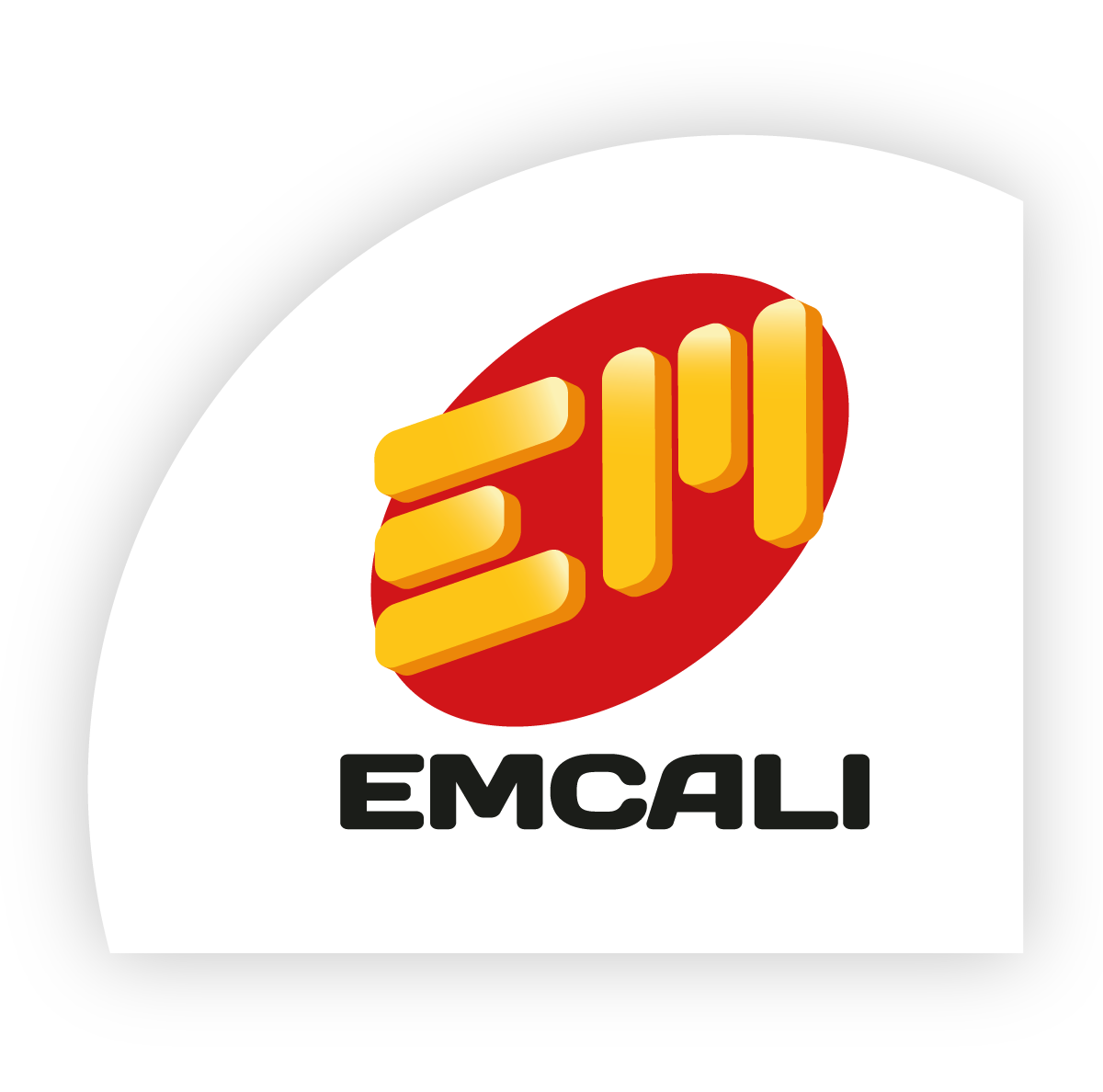 Feria de Servicios en el polideportivo Mariano Ramos
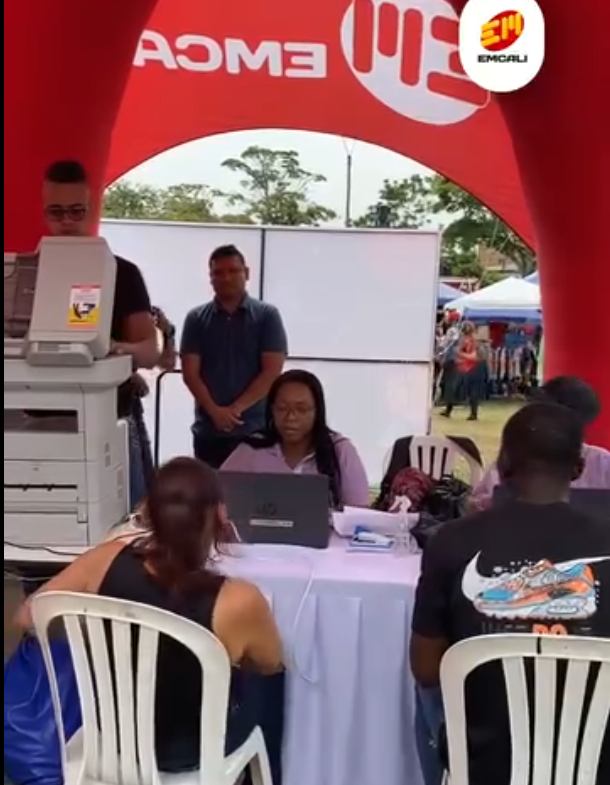 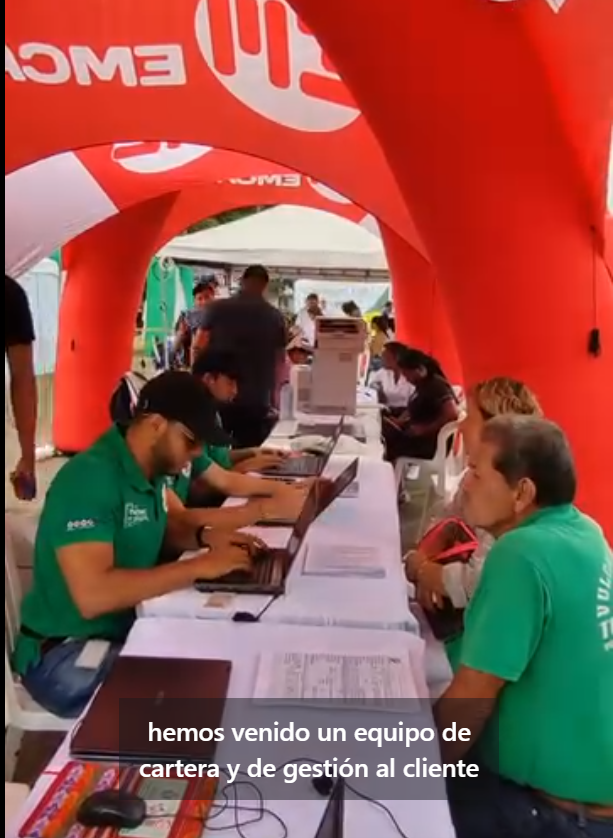 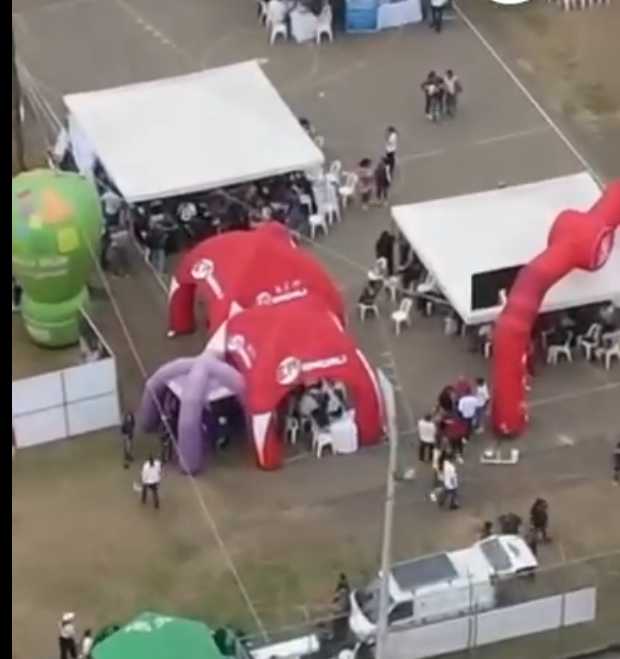 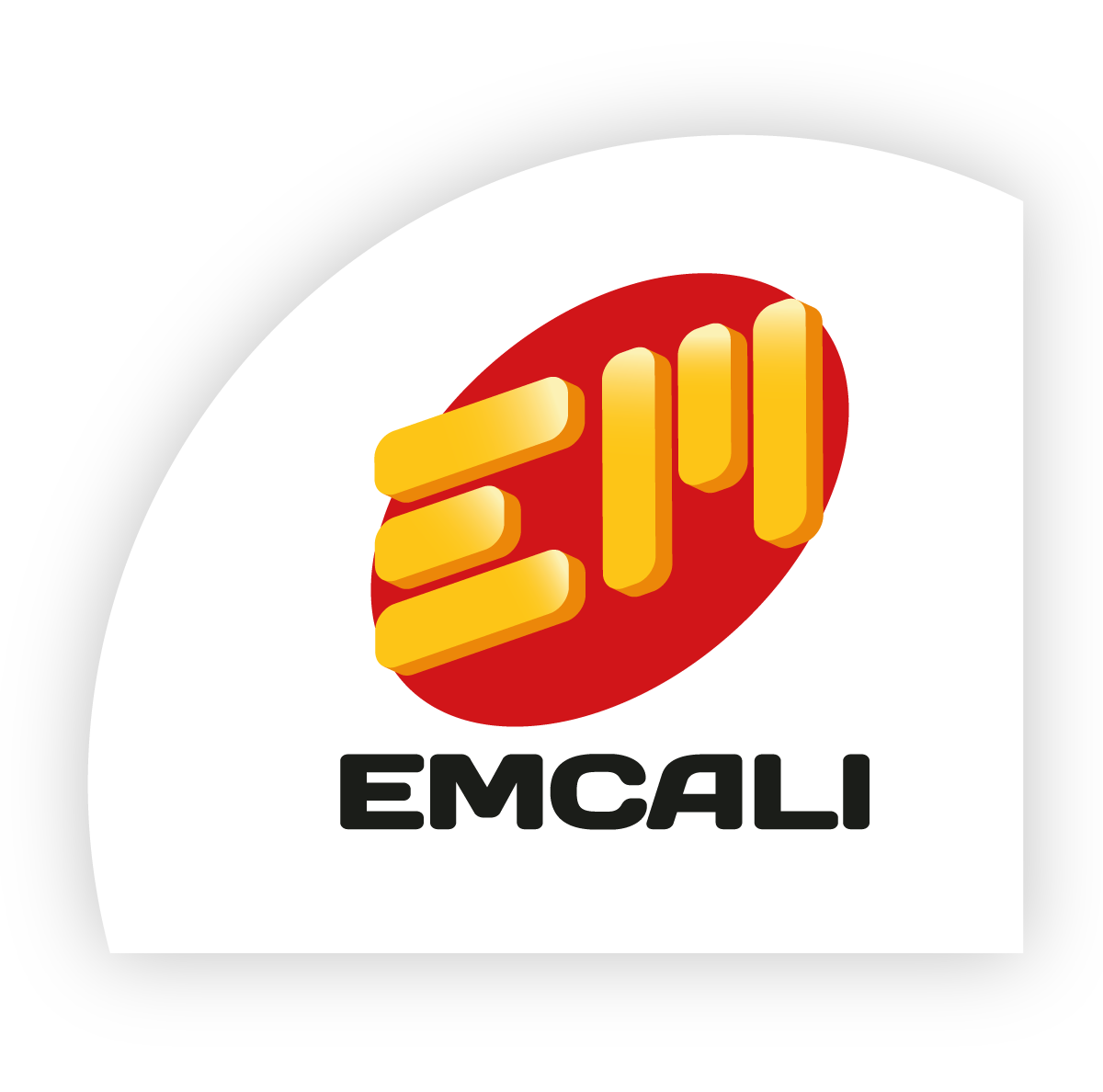 Volvamos a mi Cali Bella en el polideportivo Los Naranjos 2
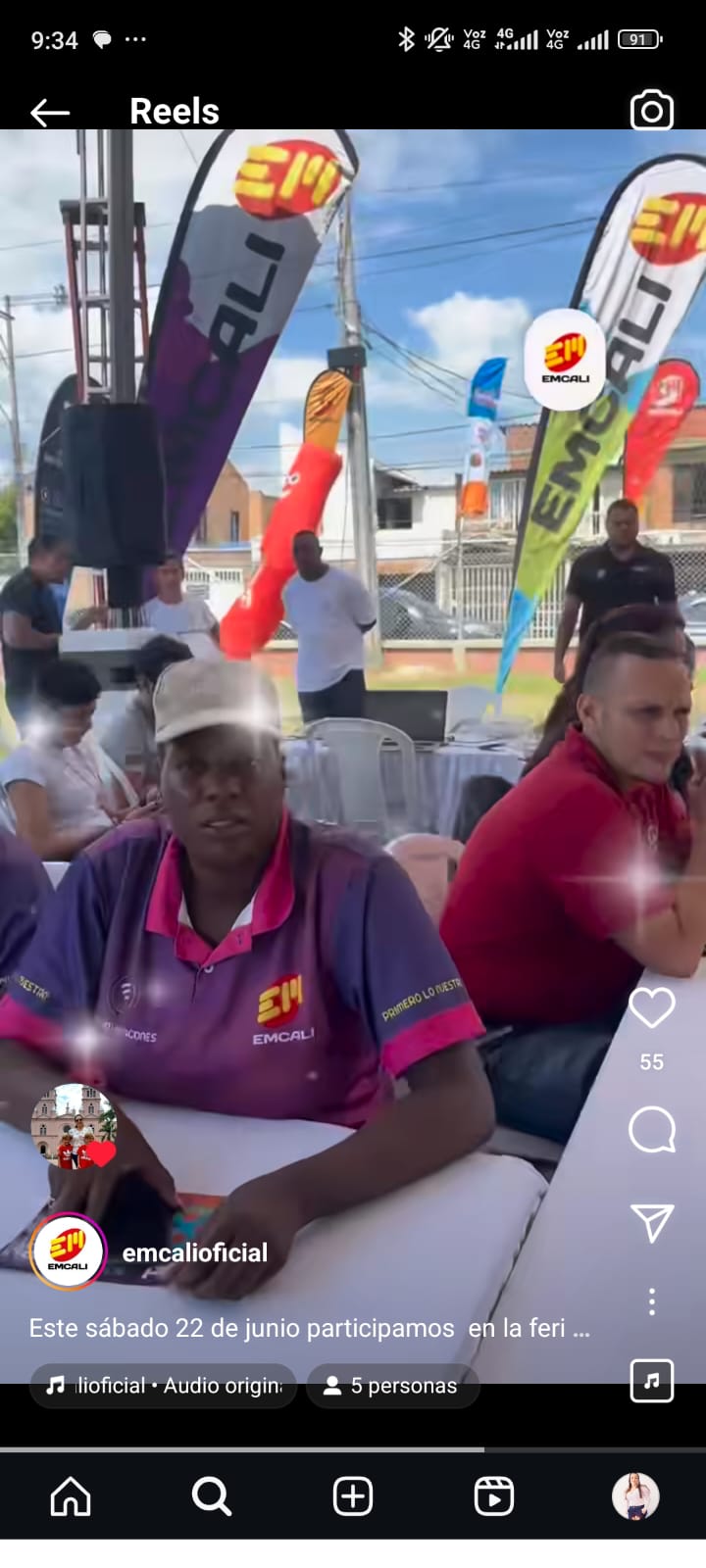 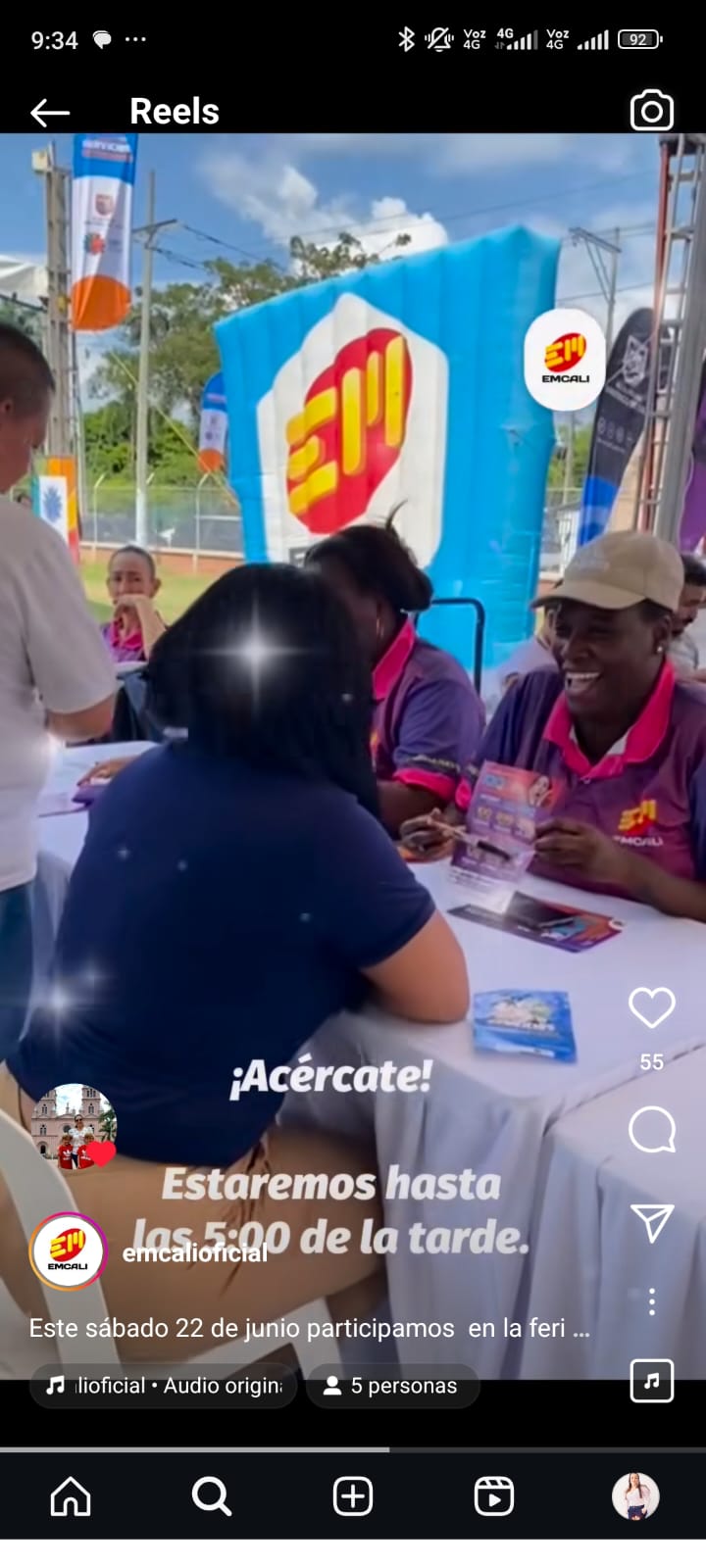 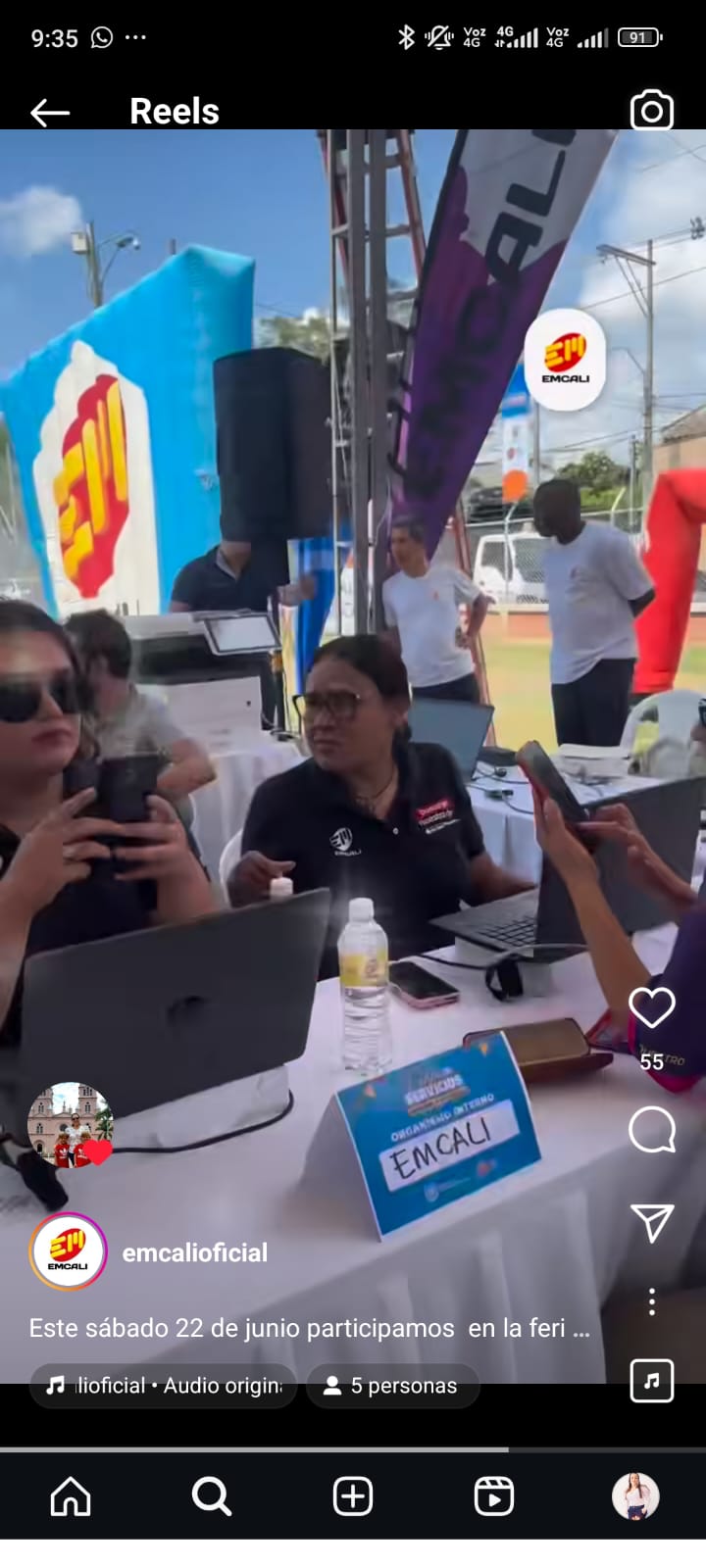 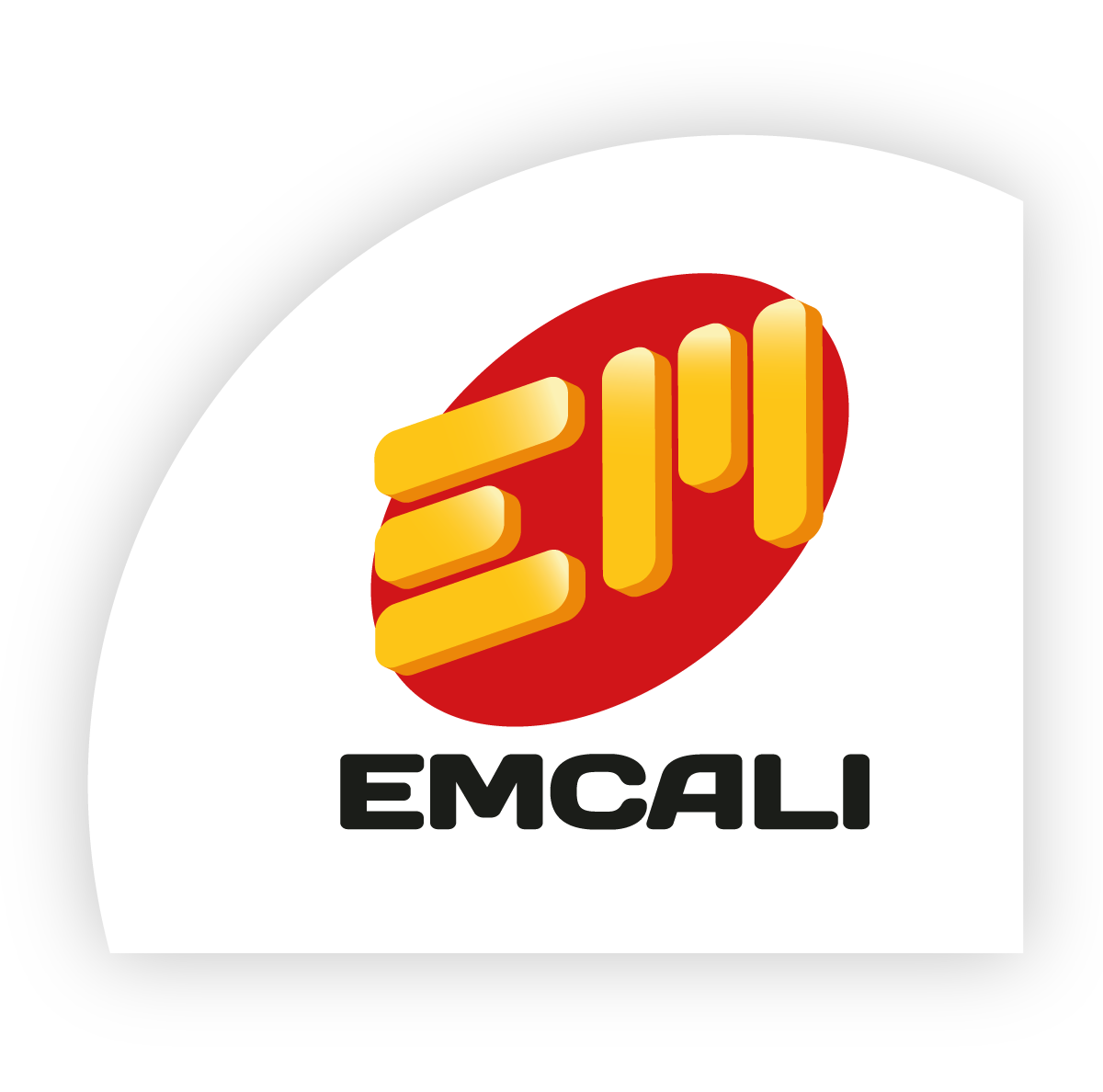 Jornada de socialización y legalización en el barrio Potrero Grande
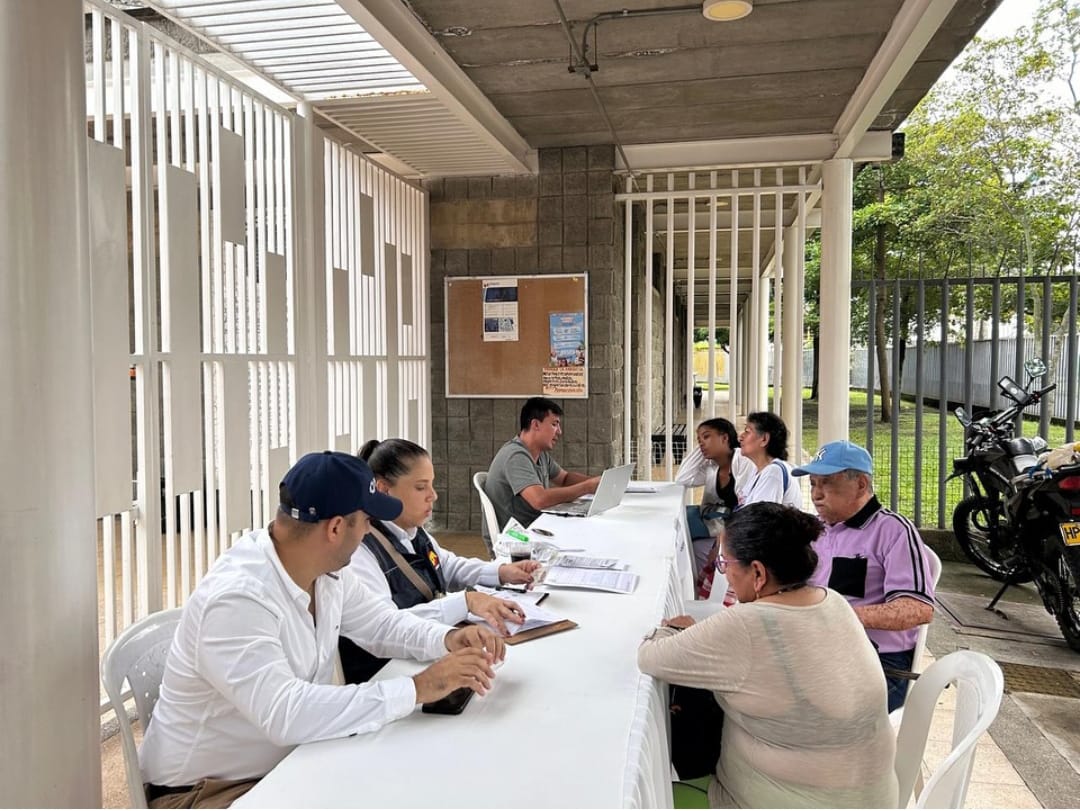 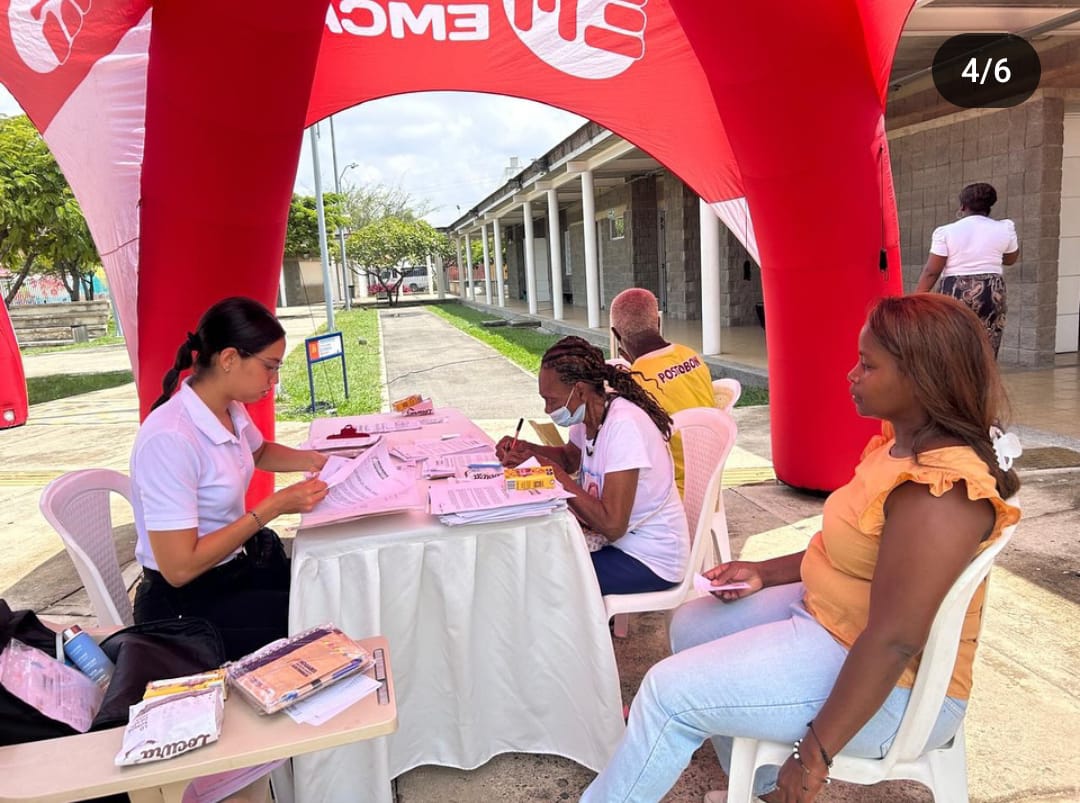 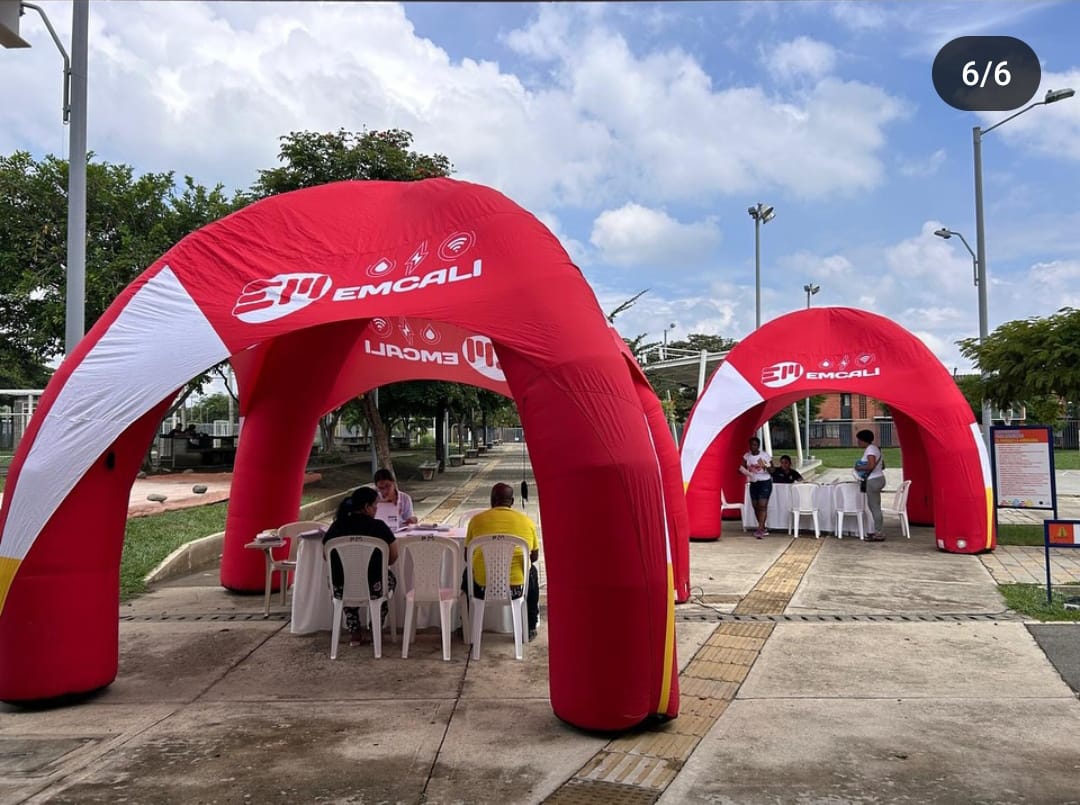 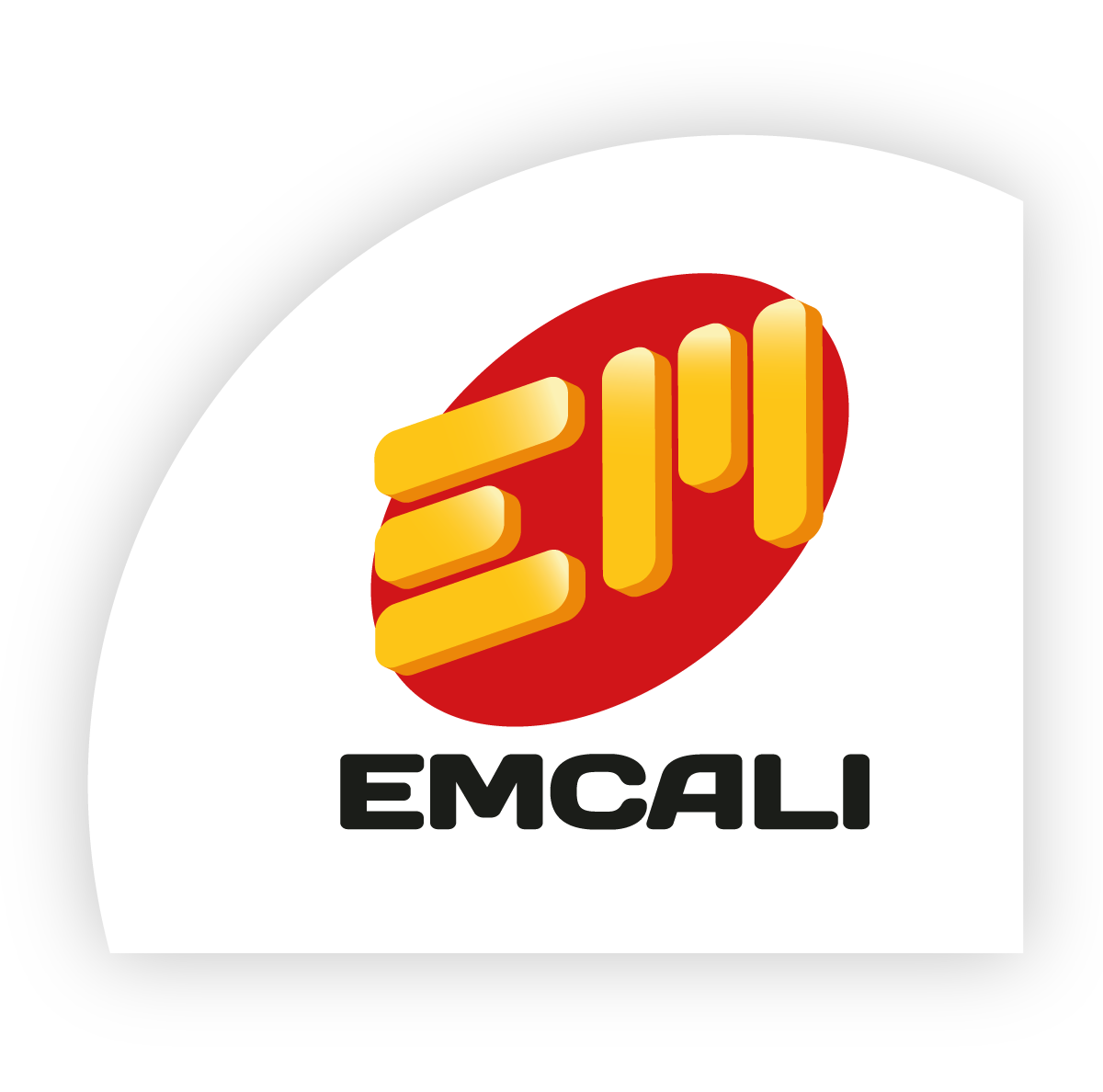 Jornada de atención a usuarios del servicio de energía AMI PREPAGO en el barrio Llano Verde
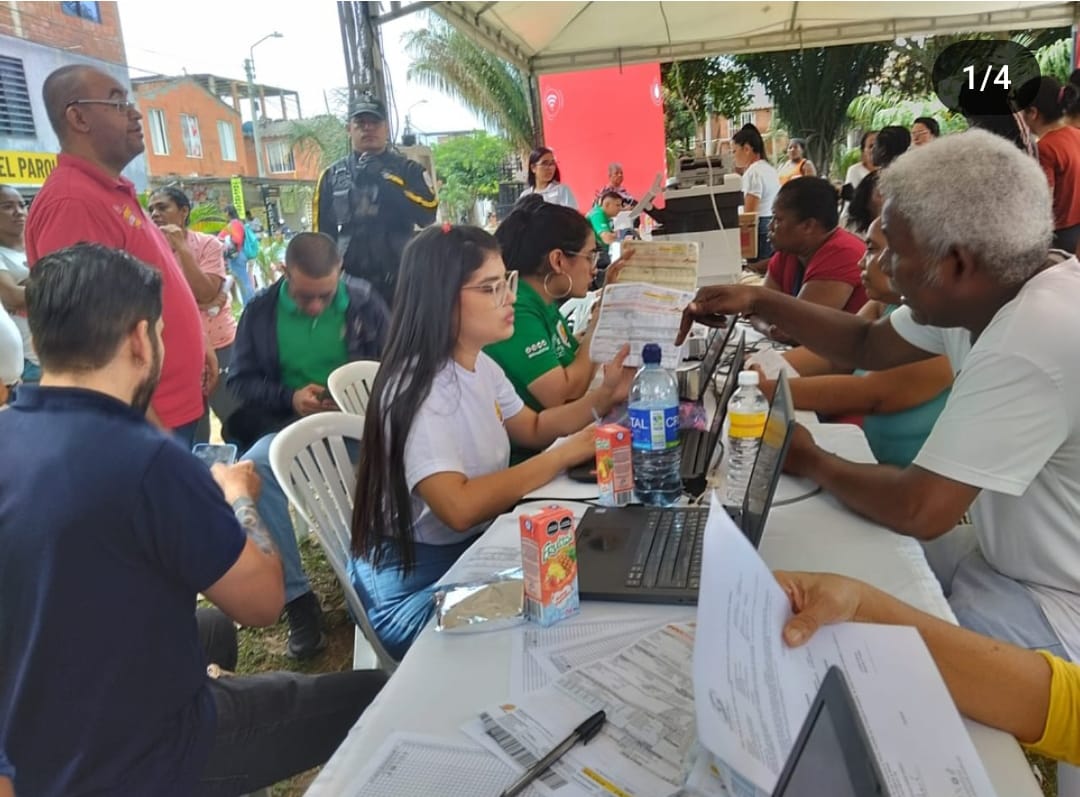 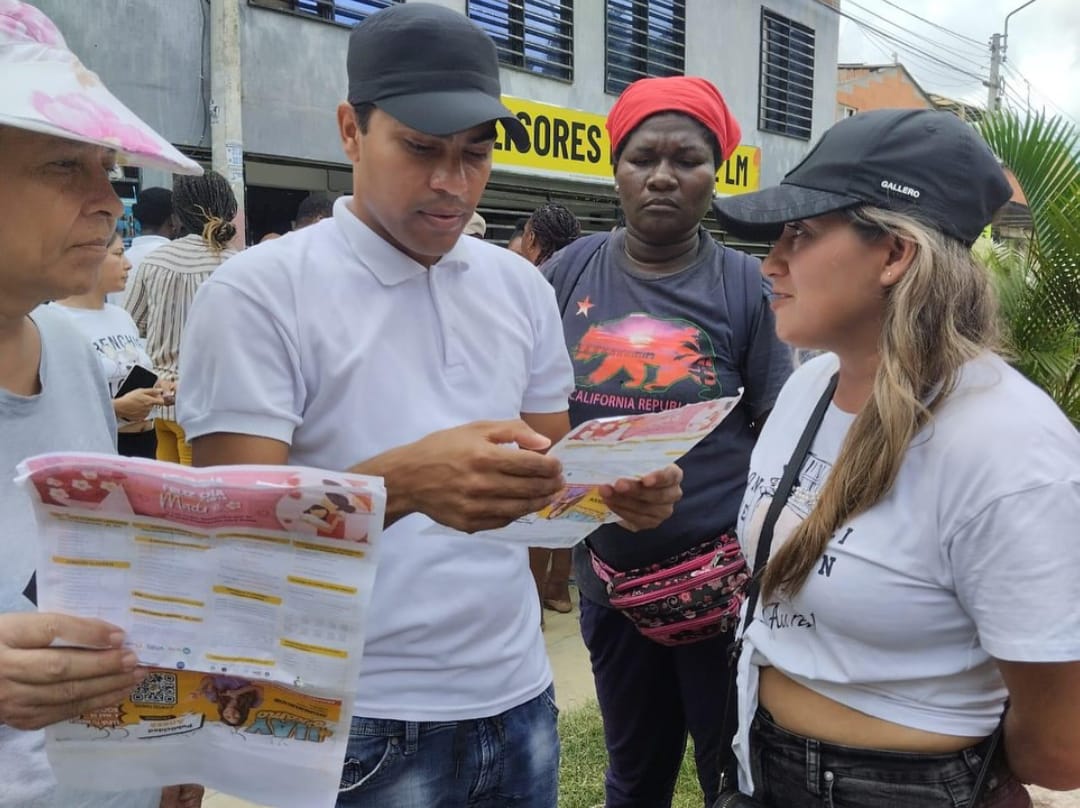 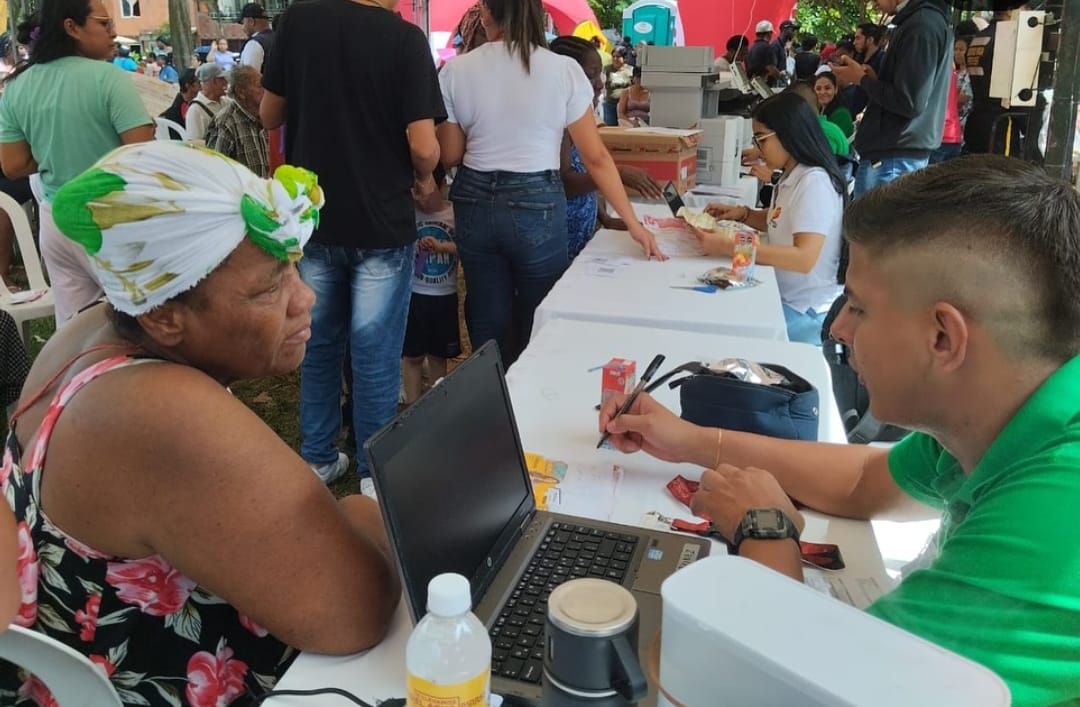 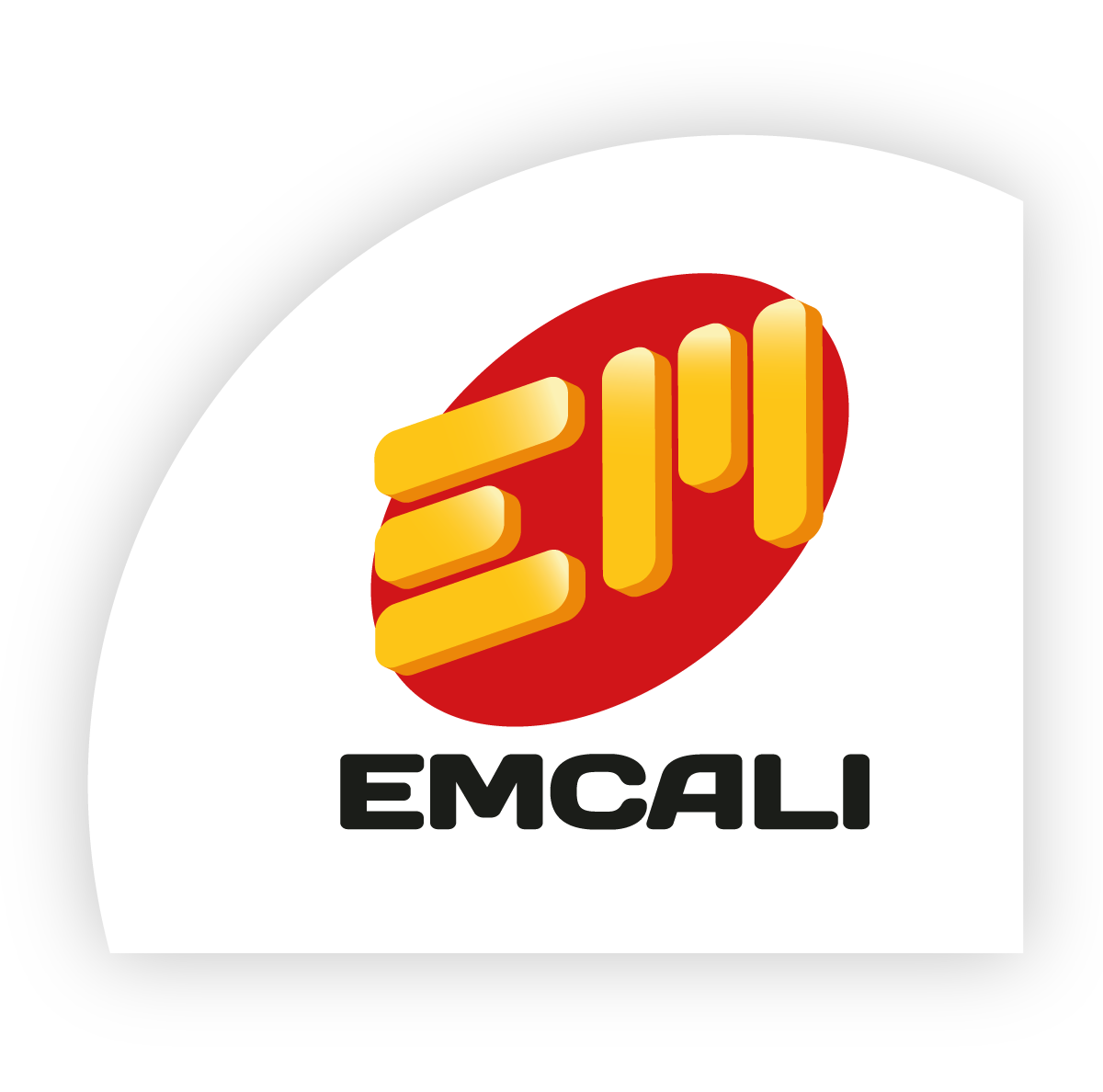 67 Congreso de ACODAL 2024
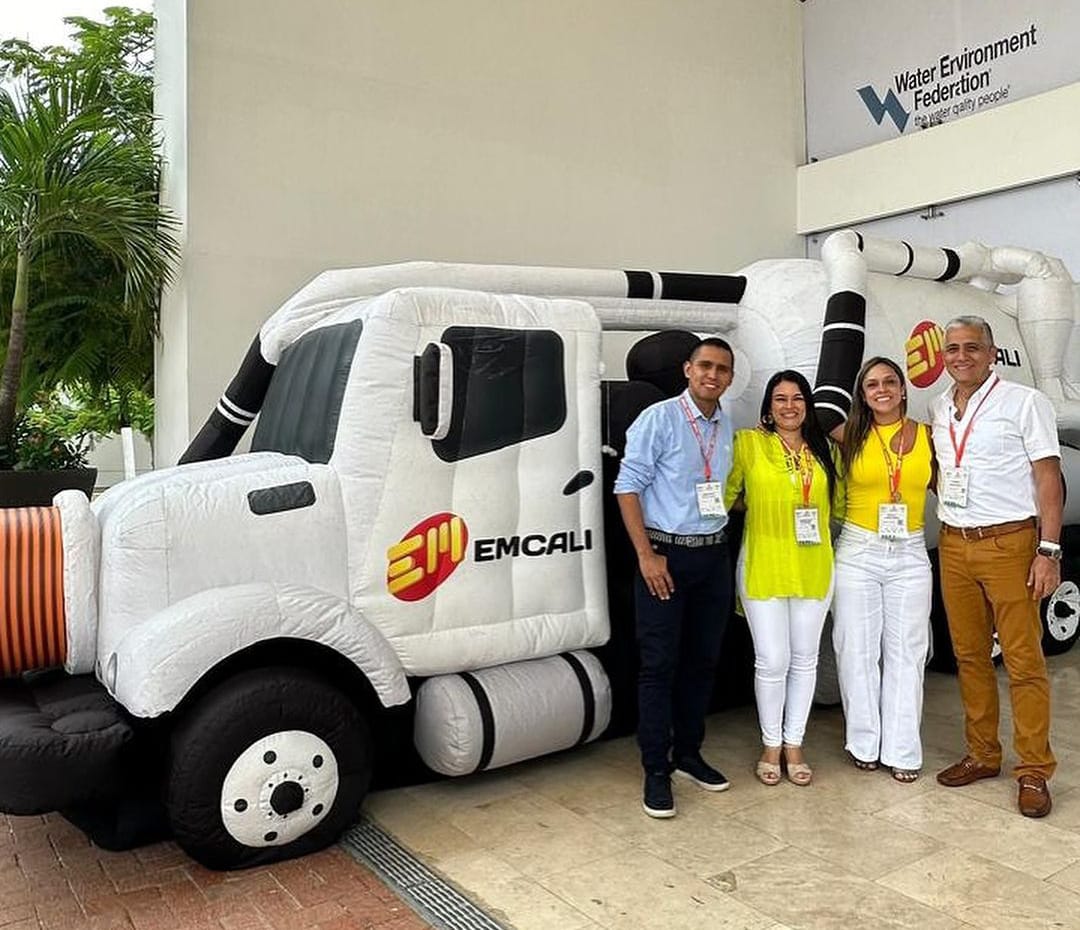 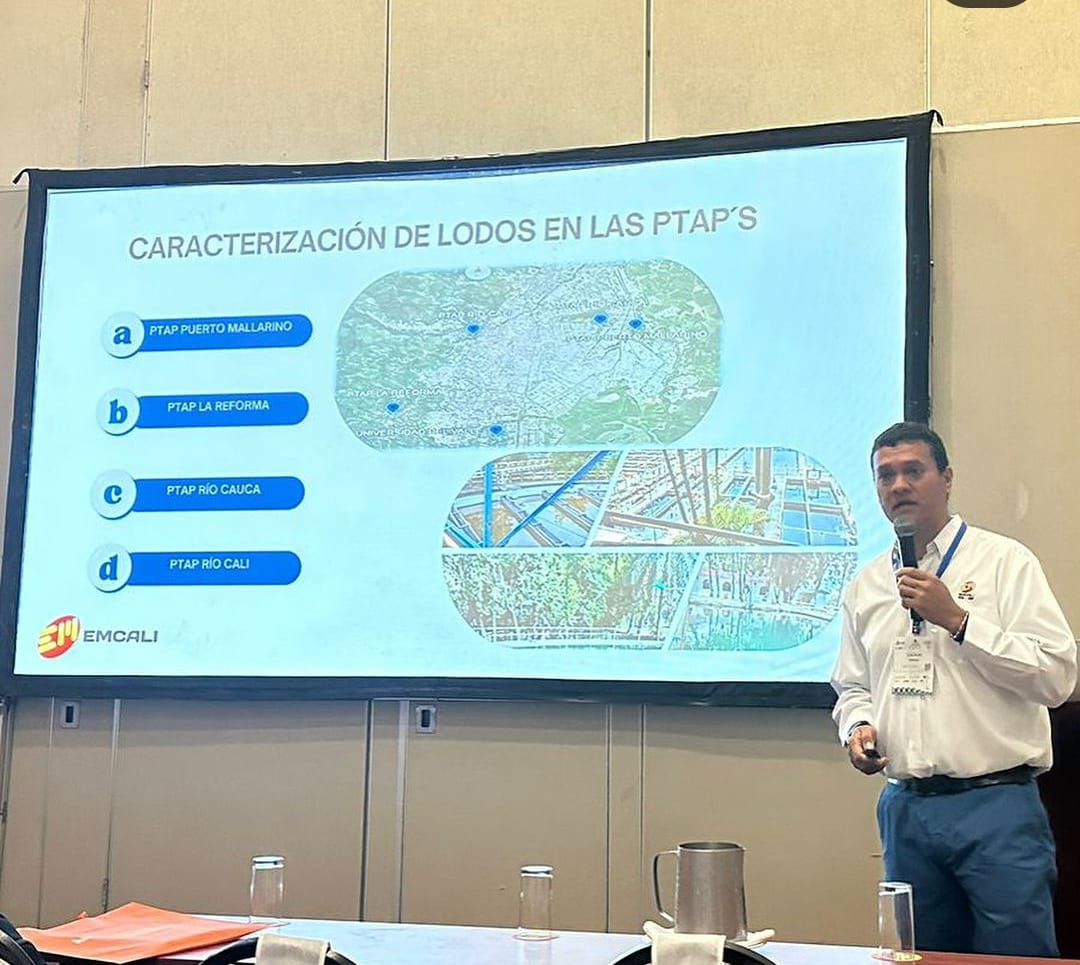 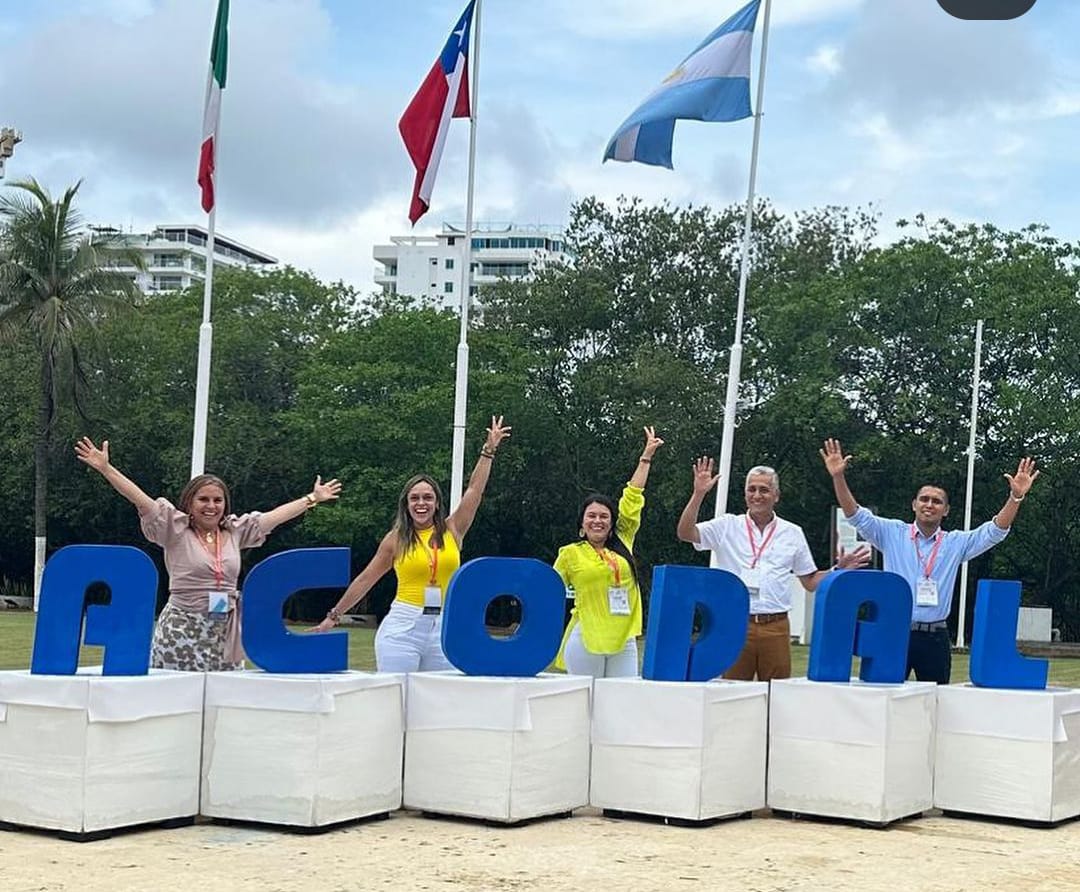 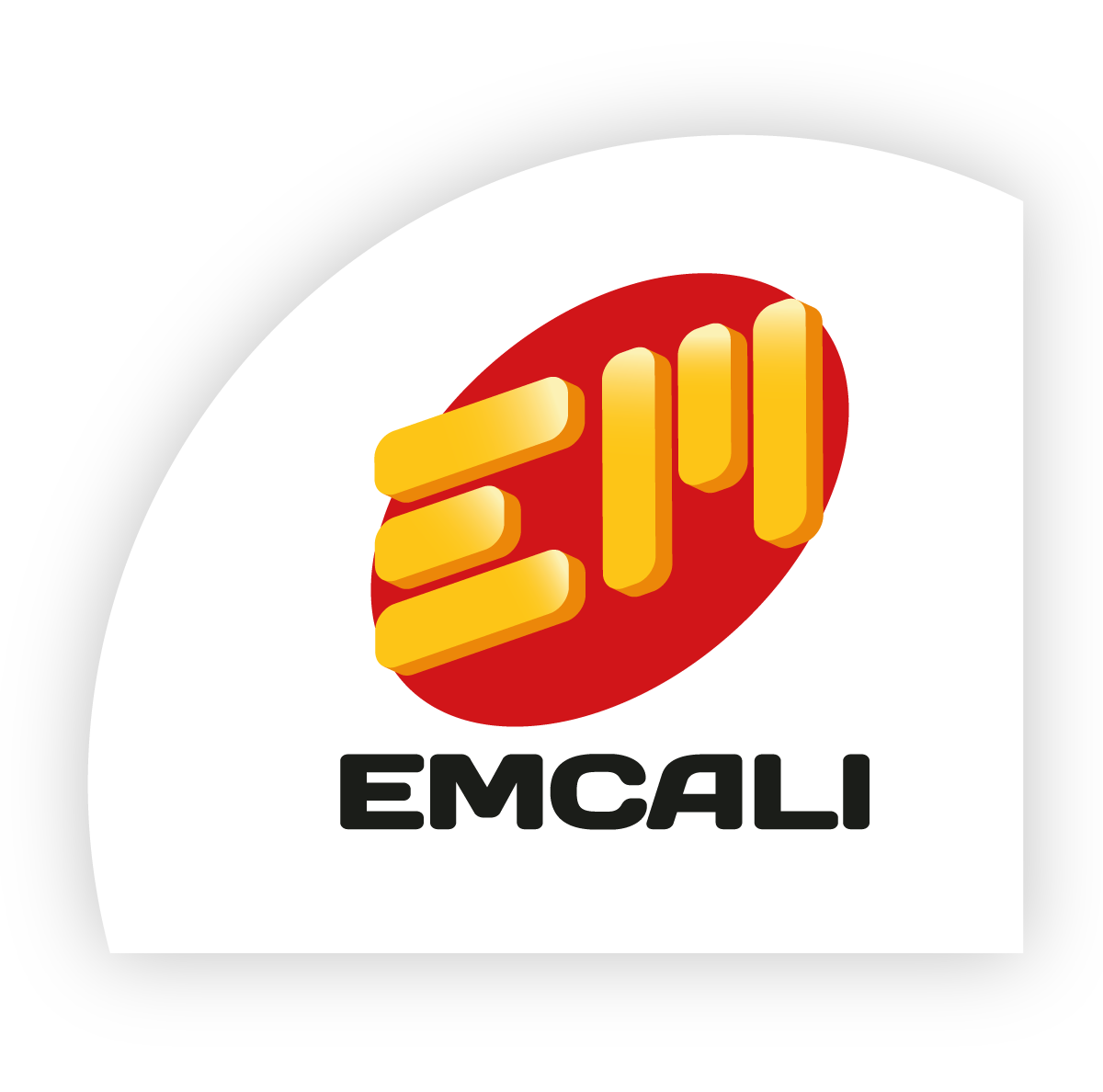 Mesa técnica del sistema de energía PREPAGO AMI con la JAC de Llano Verde.
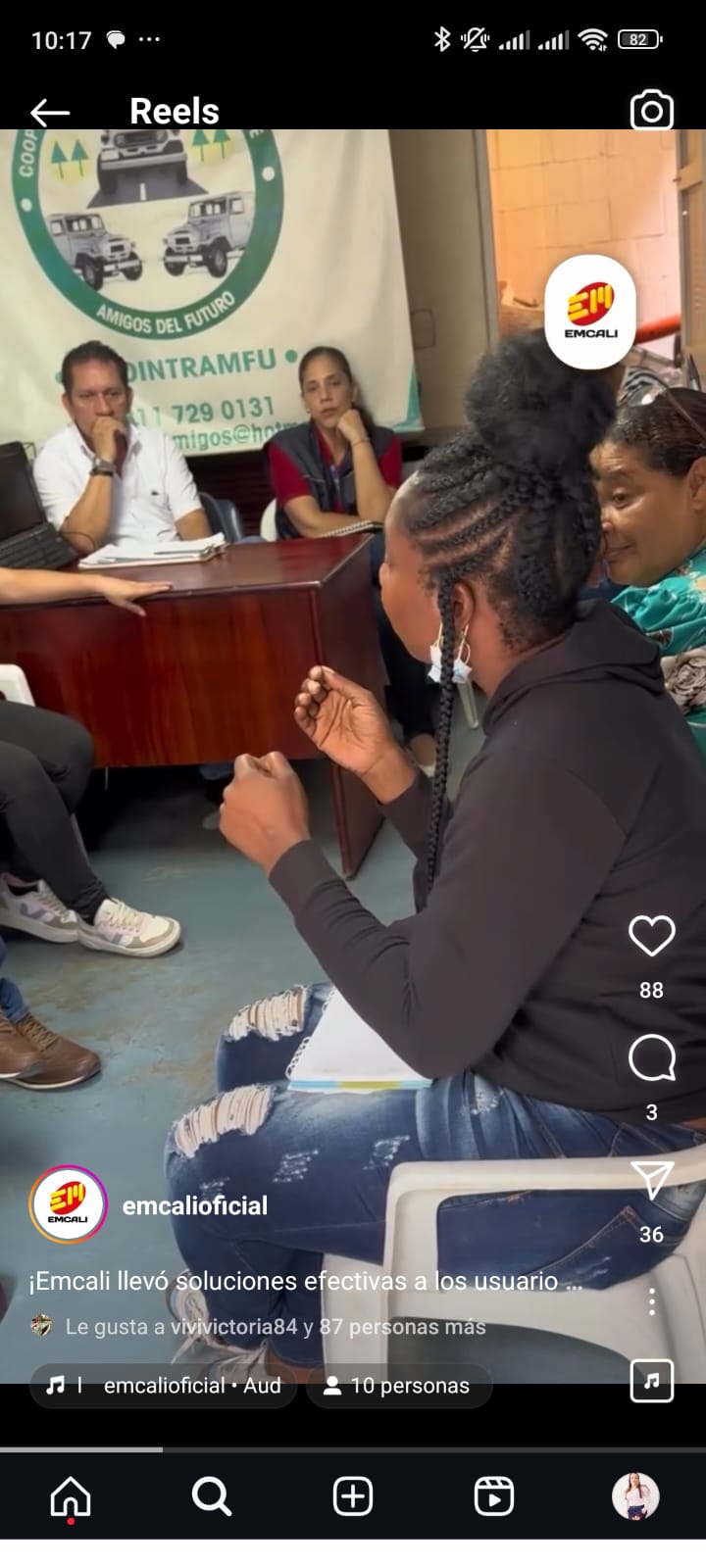 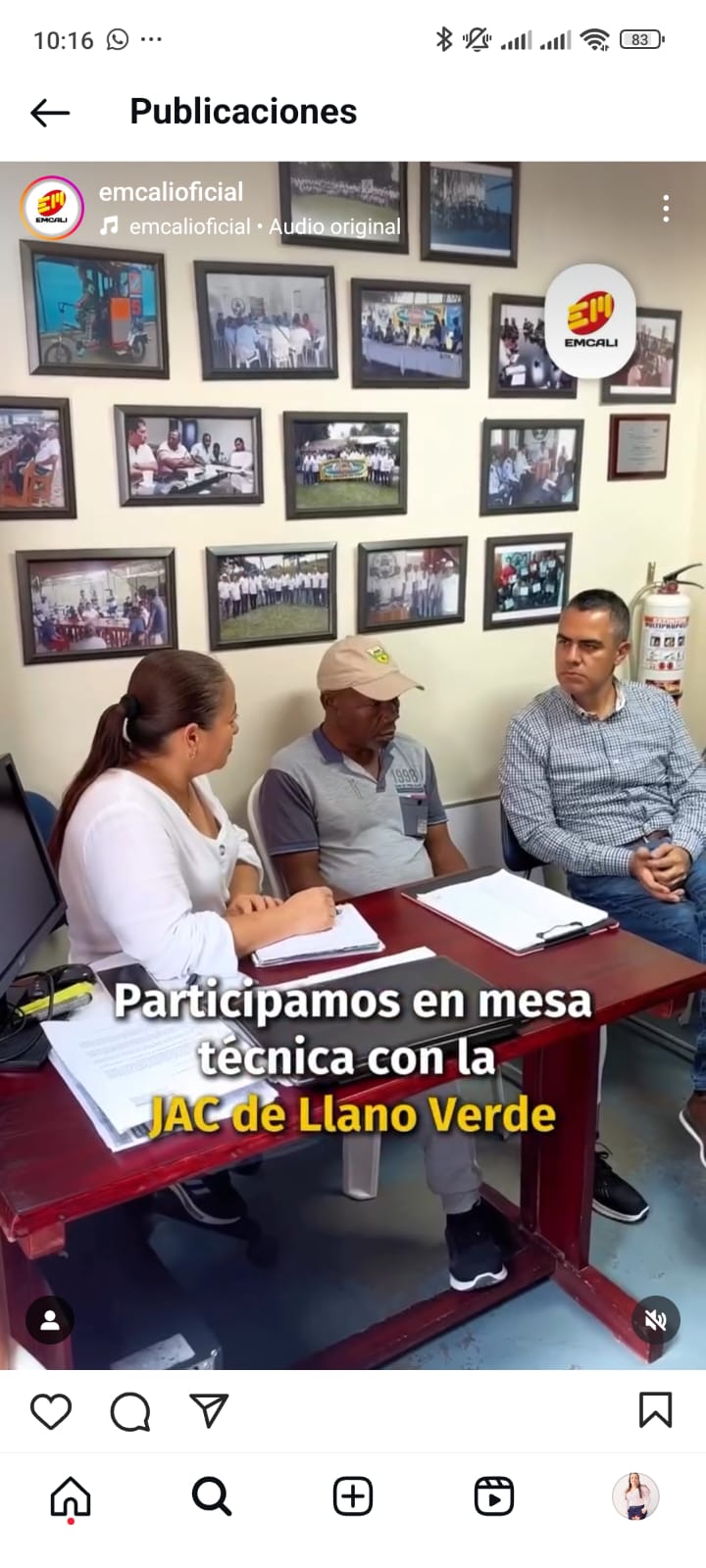 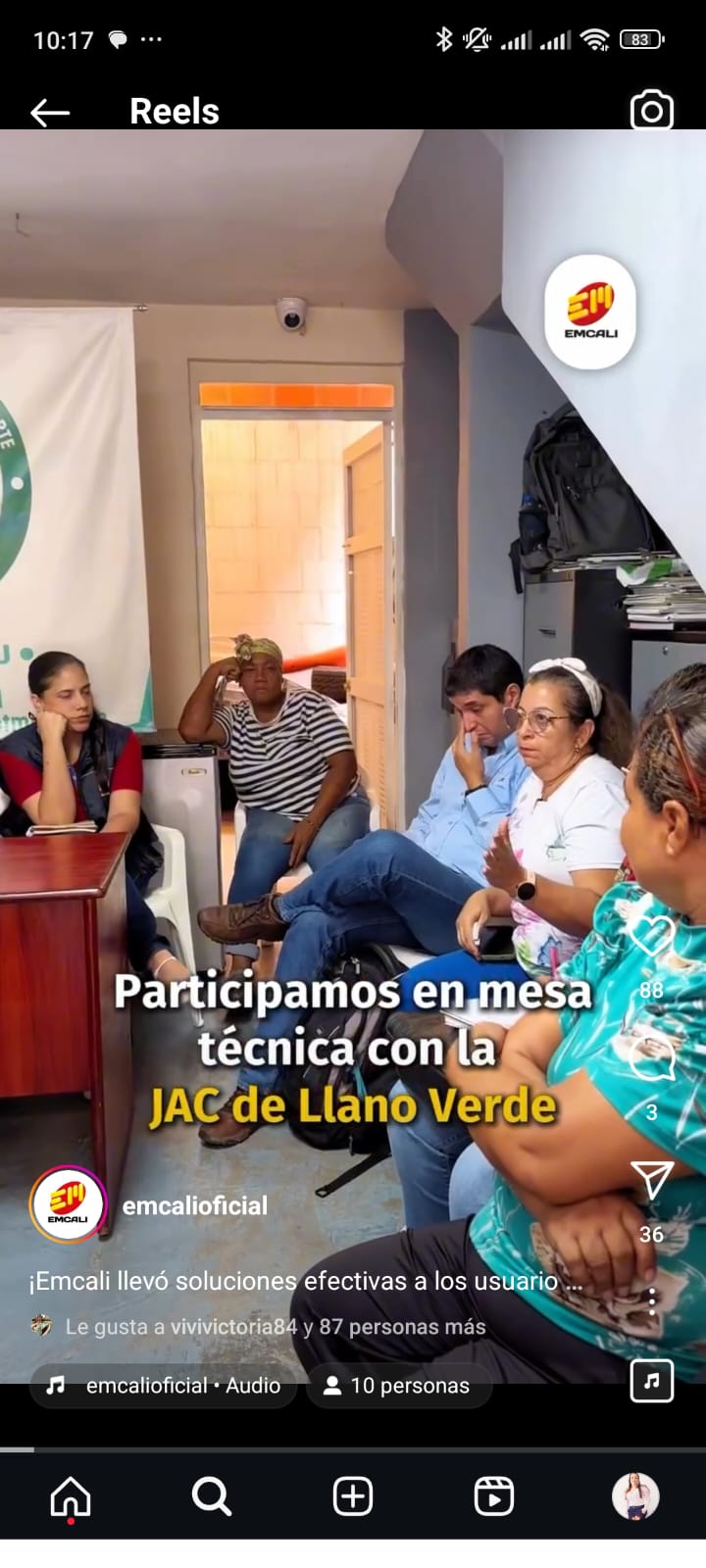